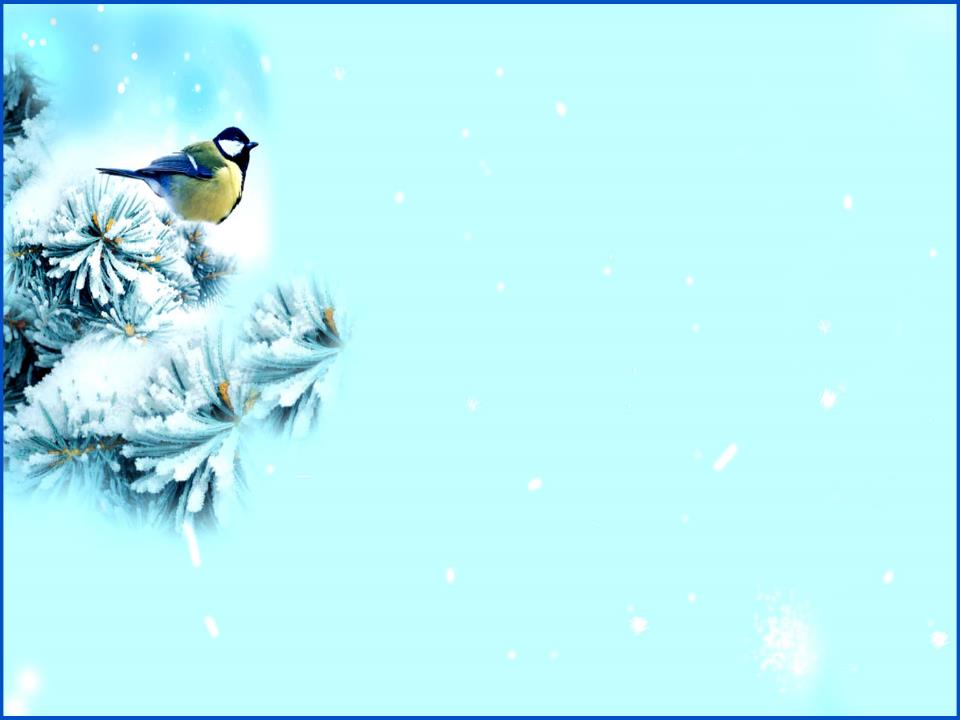 муниципальное дошкольное образовательное учреждение 
детский сад «Улыбка»
Муниципальный проект
«Здесь Родины моей начало…»
3 этап проекта: исследовательский
«Наблюдение за погодой»




Возрастная номинация: дошкольники

Команда «Родничок»
Руководитель: Киселёва Анна Сергеевна
с. Брейтово, 2025
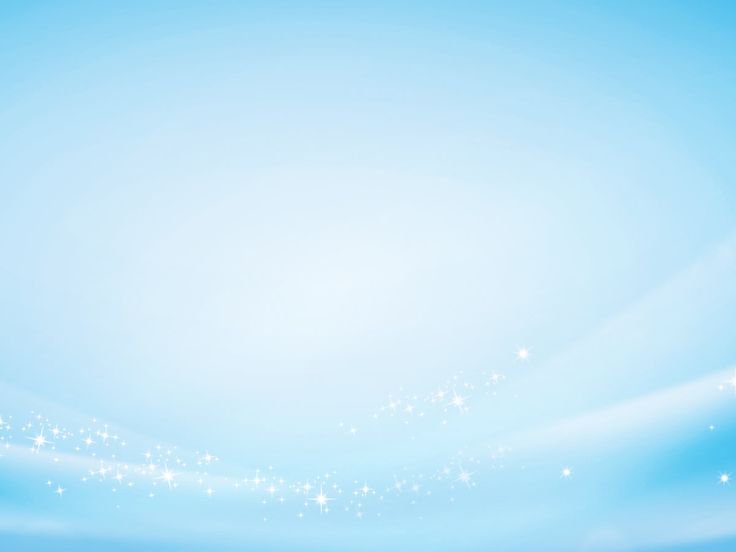 Дни недели и погоду
Мы отметим в календарь.
Все узнаем о природе -
Как беречь и охранять.

Для закрепления знаний детей о сезонных изменениях в природе, для развития восприятия, мышление, наблюдательности, познавательного интереса, памяти, любознательности, словарного запаса мы создали календарь природы, в котором дети совместно с воспитателем ежедневно с 4 по 13 февраля отмечали число, день недели, температуру воздуха, осадки, облачность, ветер, направление ветра, изменения погоды и фенологические изменения. Наблюдения проходили на дневной прогулке. Фиксировали результаты после прогулки.
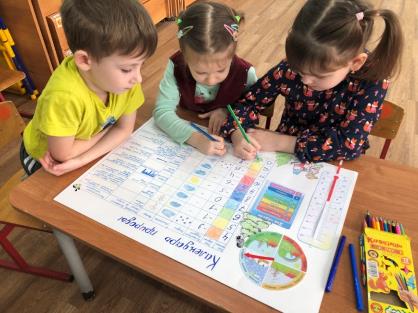 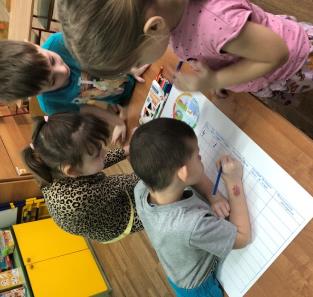 Календарь природы и дневник наблюдений
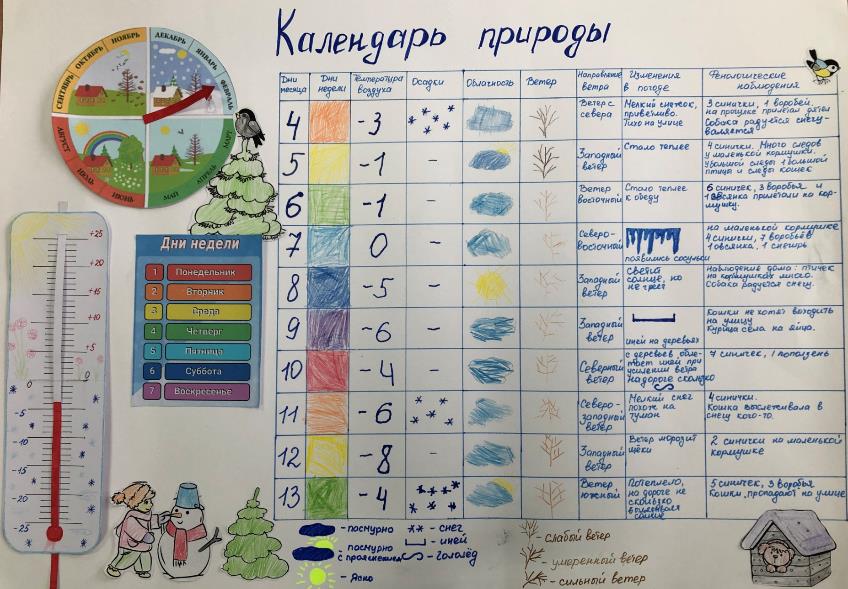 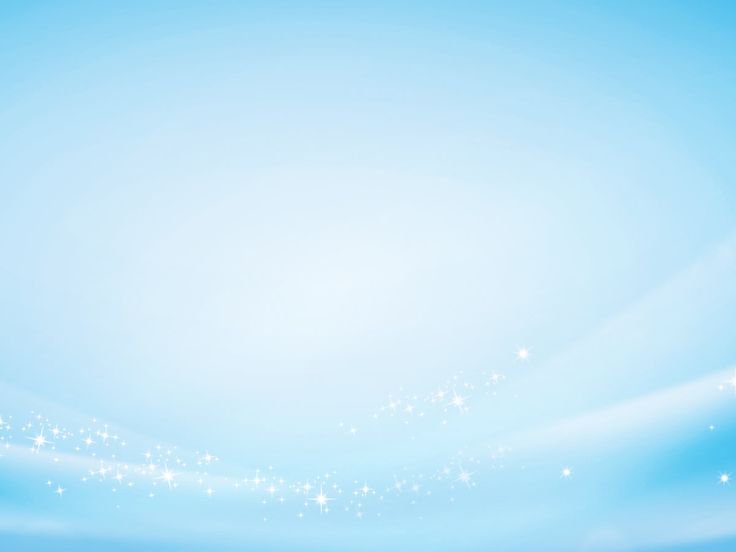 Сделали импровизированный термометр с передвижной шкалой для выставления температуры.
Слева на календаре расположили картинки с изображением погоды по сезону и названия месяцев с подвижной стрелкой.
Дни недели имели определенный цвет, а при помощи цифр дети с легкостью запомнили их последовательность.
Календарь дети украсили тематическими картинками.
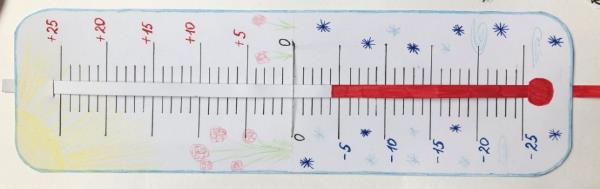 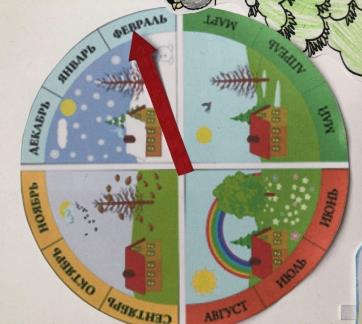 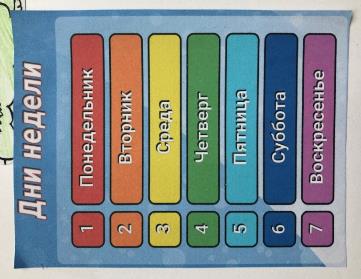 На прогулочном участке на углу веранды мы разместили термометр для наблюдения за температурой. Дети самостоятельно определяли какая температура, отсчитывая деления до стрелочки.
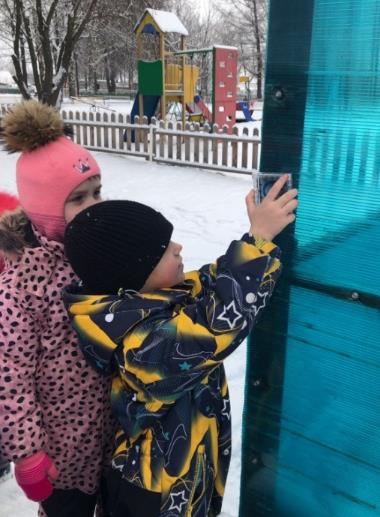 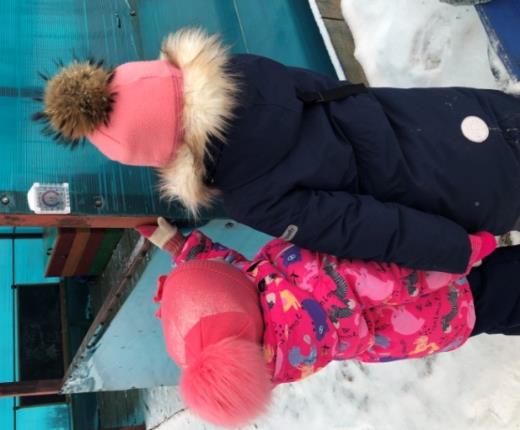 Мы познакомились с природным явлением – ветер.  Закрепили понятия о силе ветра: слабый, умеренный и сильный.
С помощью родителей изготовили вертушку и флаг для определения силы ветра.
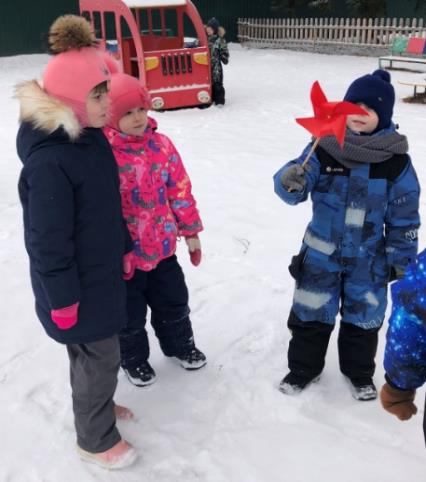 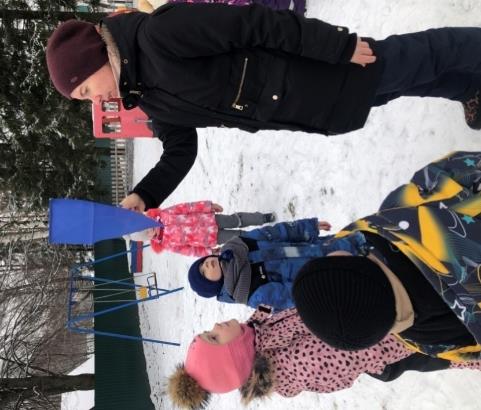 Познакомились с таким прибором, как компас, научились работать с ним. Определяли стороны (север, юг, запад, восток) и использовали это для обозначения направления ветра. Сделали свой импровизированный компас на углу веранды.
Также смотрели направления, ориентируясь на дым из труб, расположенных рядом домой, также используя вертушку и флаг.
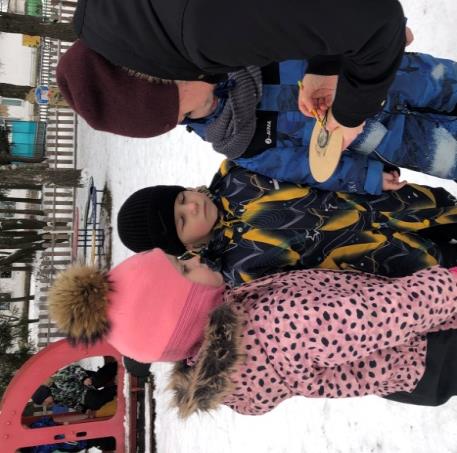 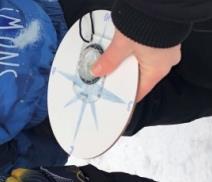 Наблюдали за зимующими птицами и данные отмечали в графе «фенологические наблюдения».
Делали это на прогулочном участке, где расположена большая кормушка. Подкармливали птиц семенами кабачка и подсолнечника. В часы дневной прогулки пернатые гости редко прилетали, но на снегу встречались следы крупных птиц и много кошачьих следов.
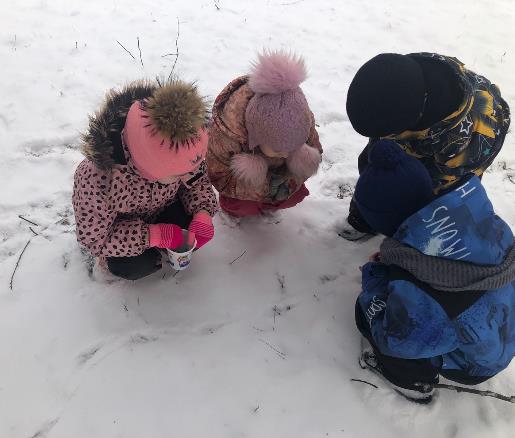 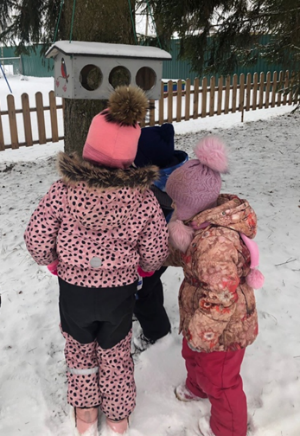 За маленькой кормушкой, расположенной под окнами помещения дошкольной группы, наблюдали в течение всего дня. Птичек на нее прилетало много: снегири, воробьи, синички, поползень, овсянка. Снег рядом был часто истоптан птичьими следами.
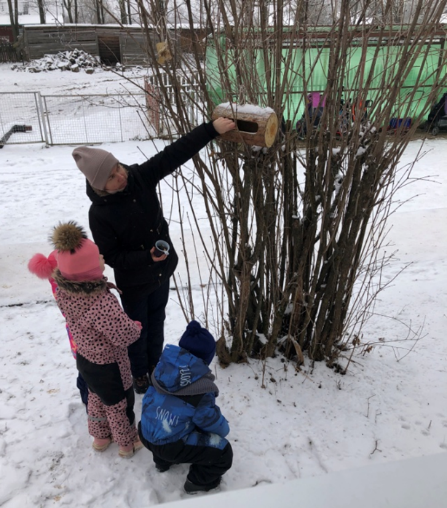 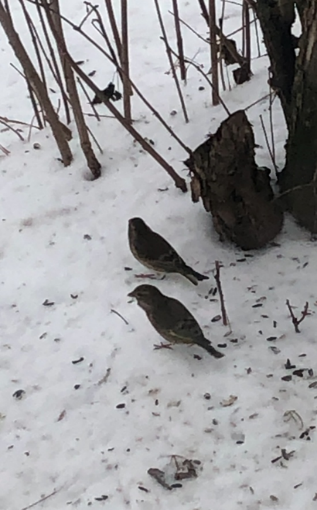 Также дети наблюдали и за своими домашними животными и записывали интересные факты о их поведении. Ребята рассказывали истории про своих домашних питомцев.
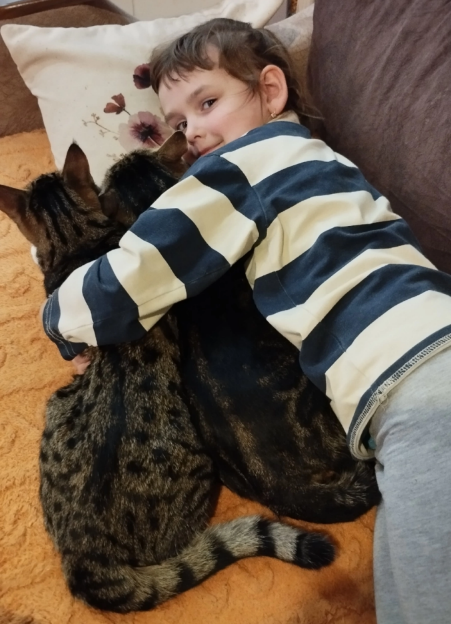 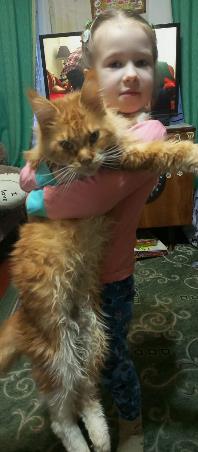 Дневник наблюдений за погодой и животными дети вели не только в группе, но и дома в выходные дни, сделав его с помощью родителей.
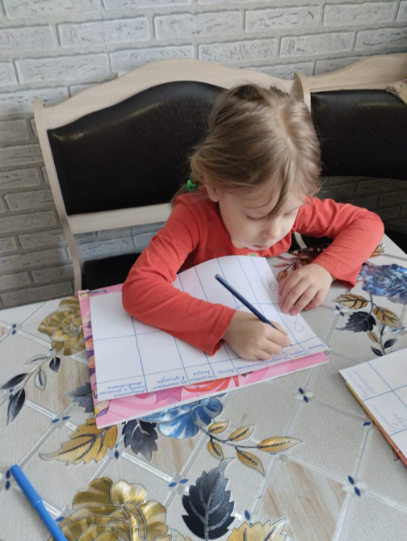 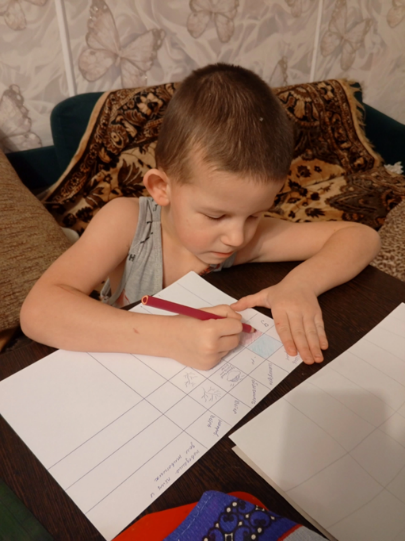 В понедельник изучали домашние дневники. Совместно с воспитателем сделали вывод, что показания немного отличаются. Связано это с тем, что дети живут в разных населенных пунктах (кто-то в Брейтове, кто-то в деревнях).
В календарь природы группы внесли данные о погоде ребёнка, который живёт рядом с детским садом.
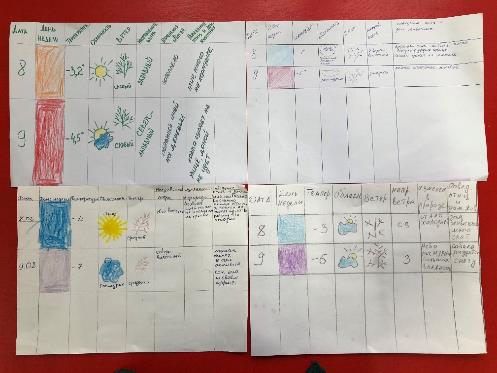 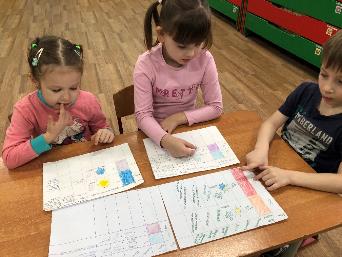 Вывод: В наблюдаемый период февраля была умеренно морозная погода, температура воздуха не опускалась ниже -8°С, облачно, редкие осадки в виде снега, слабый ветер. Деревья покрывались инеем, у крыш домов нависали сосульки. Домашние животные на изменения погоды реагировали по-разному: кошки чаще сидели дома, собаки играли и радовались снегу. Зимующие птицы нуждались в подкормке, их стало больше прилетать к кормушке.
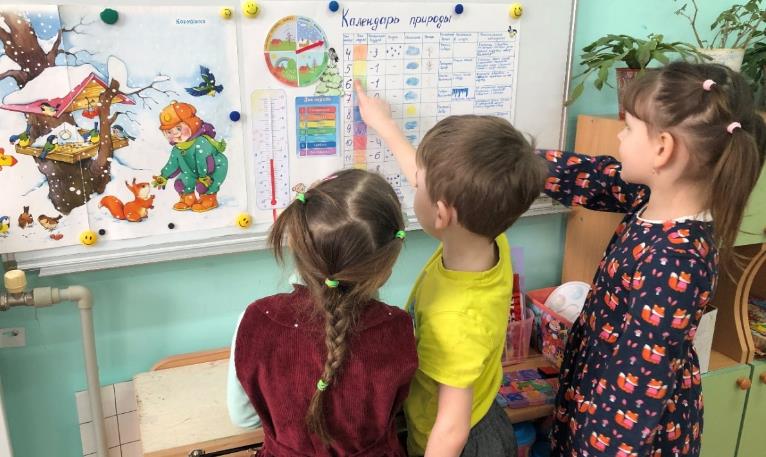